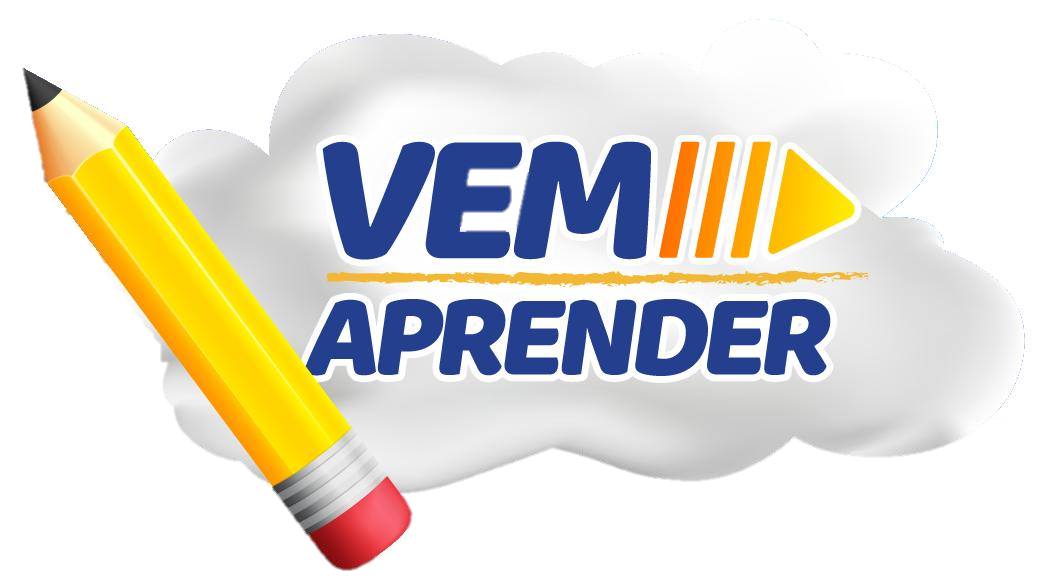 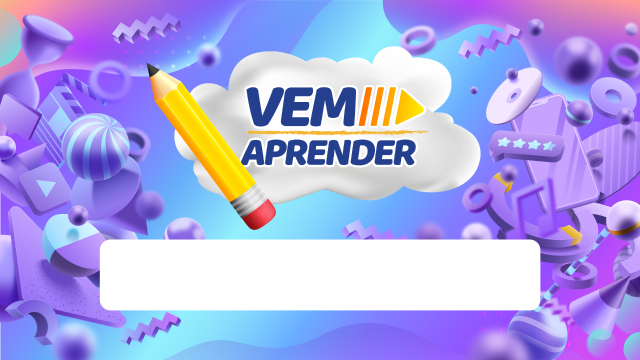 PROFESSORA: CELMA ALVES 
HISTÓRIA
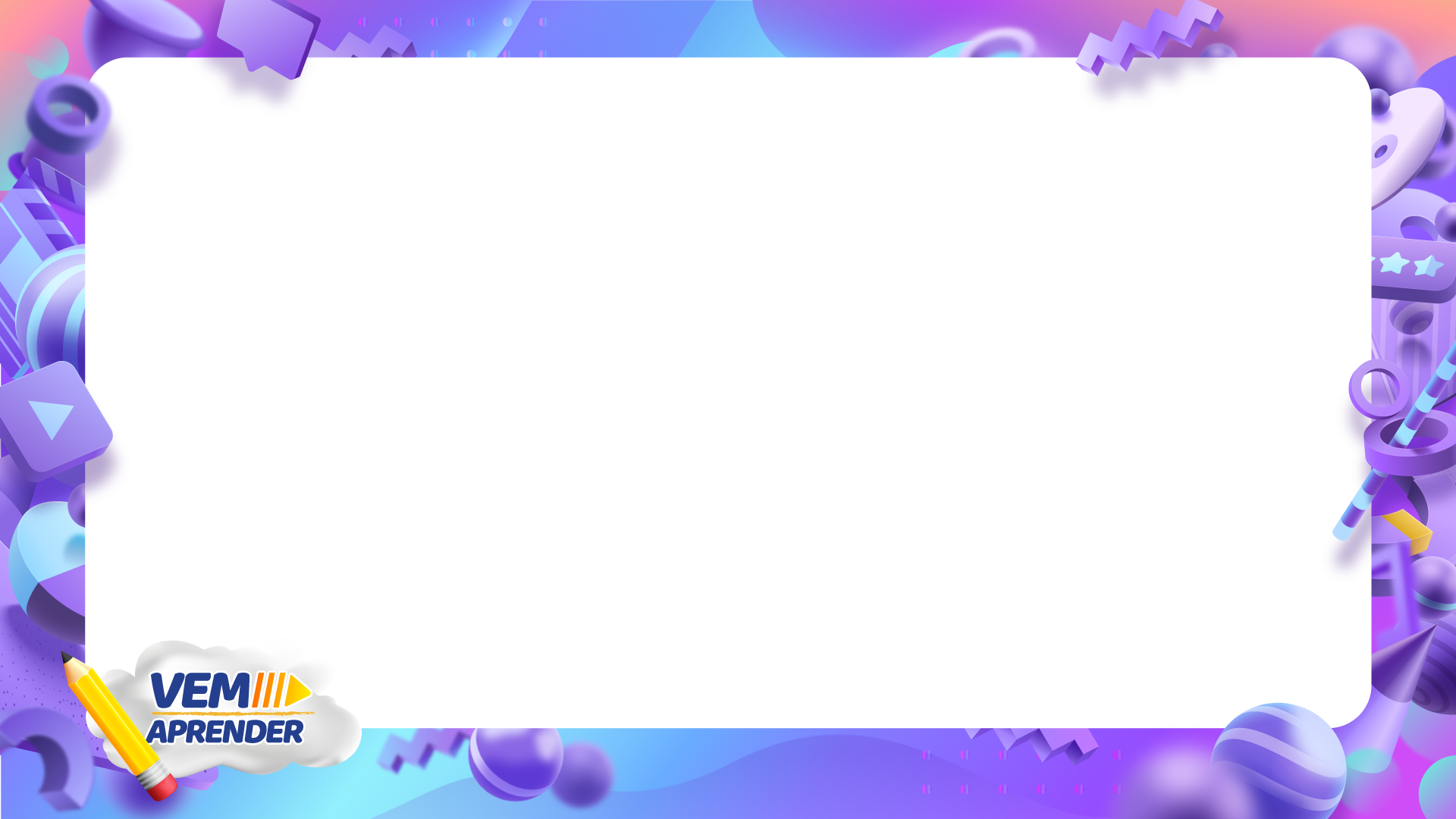 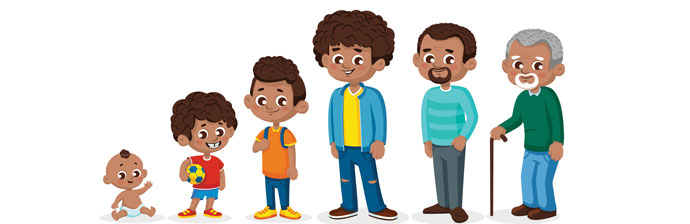 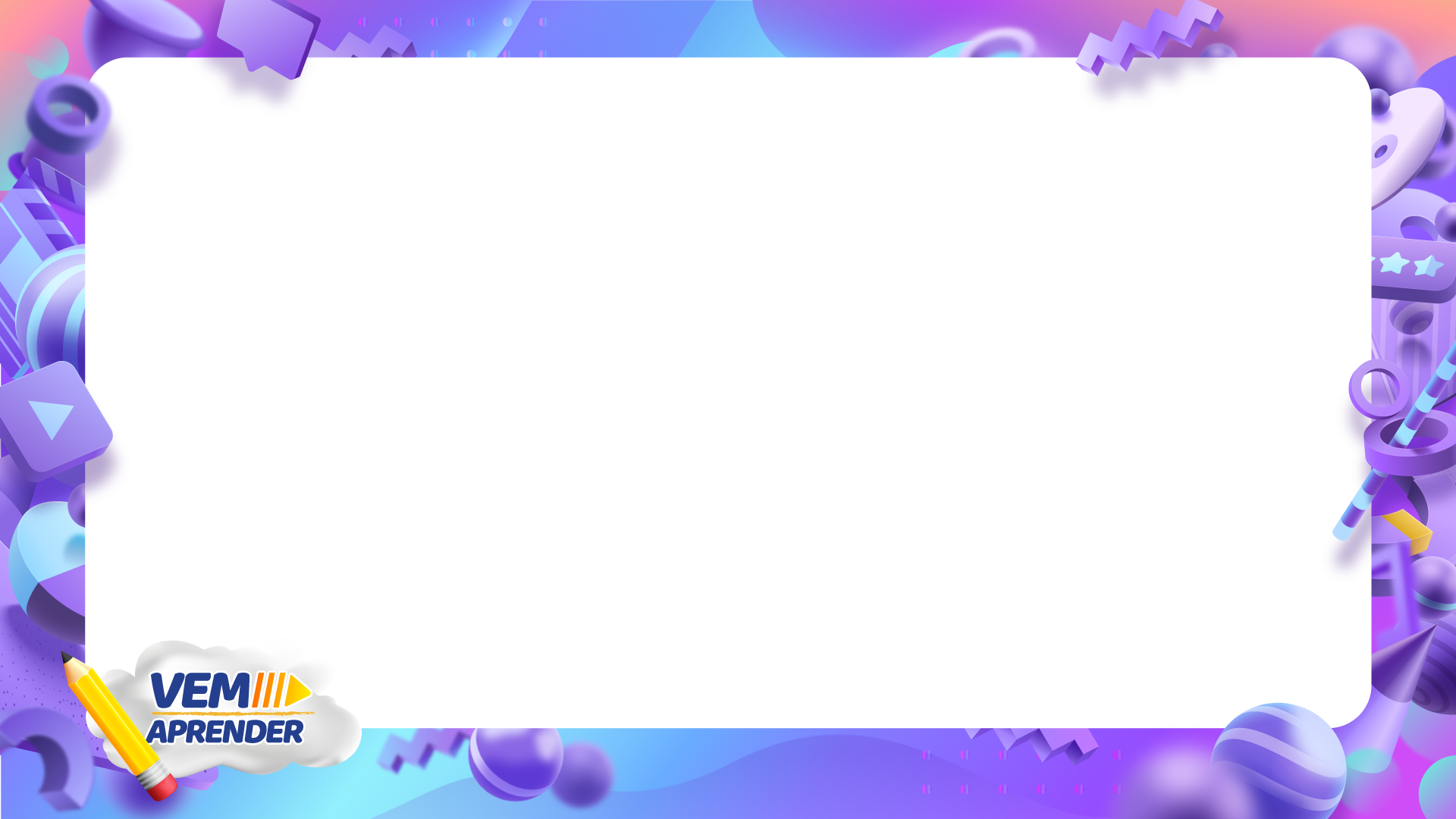 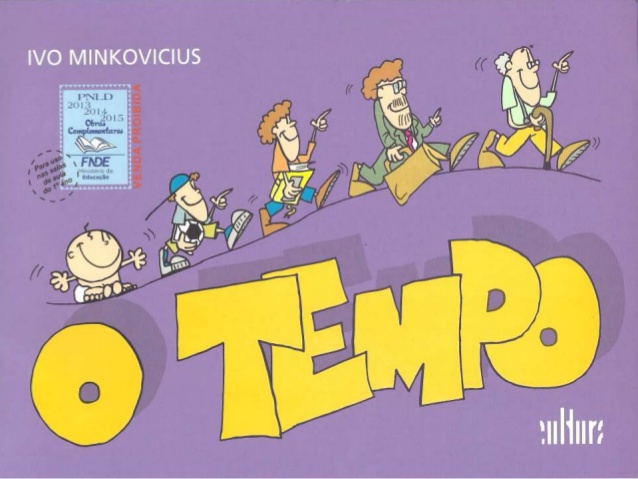 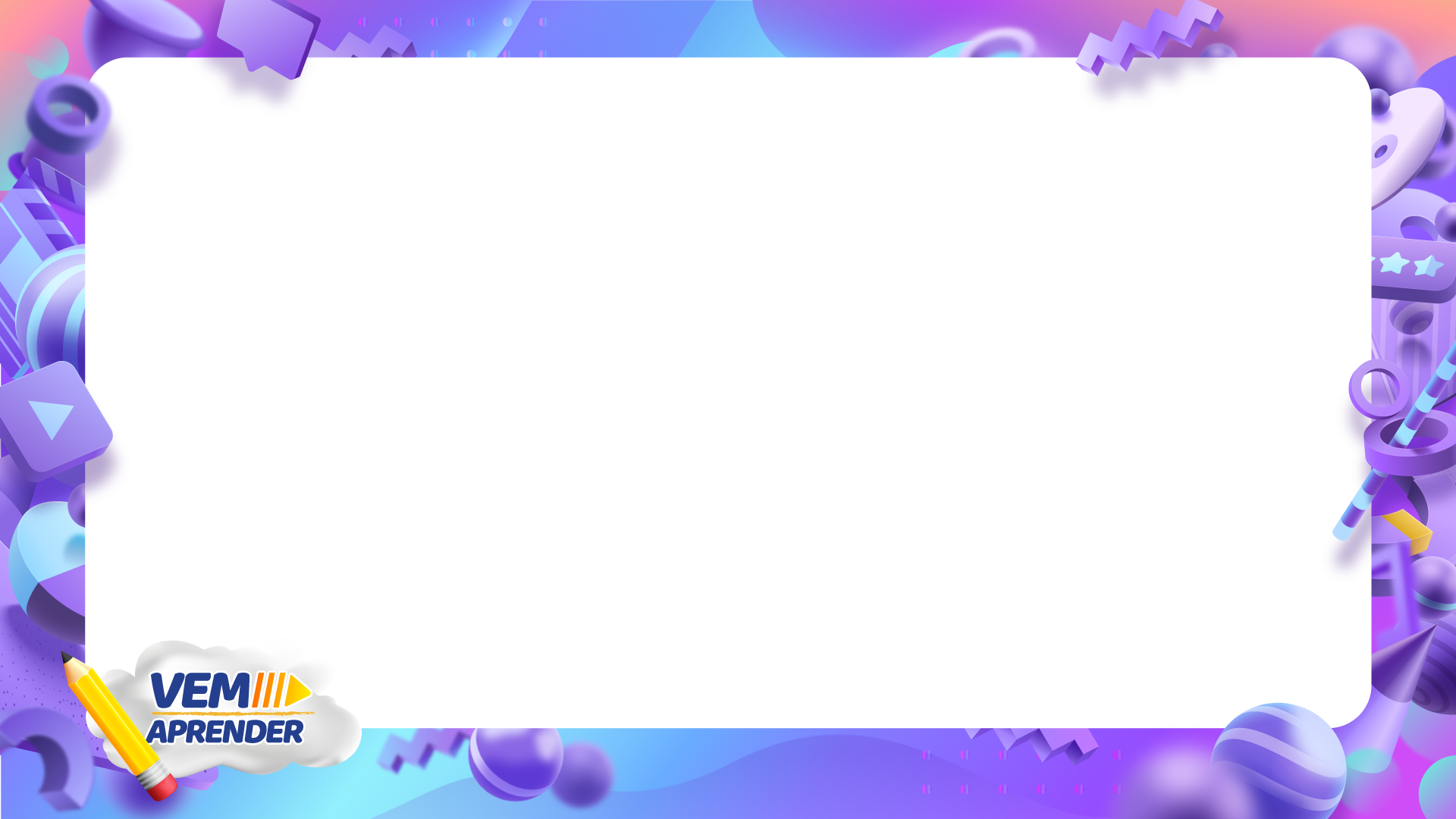 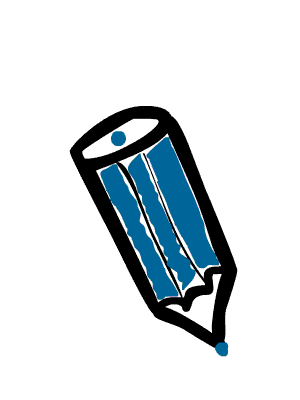 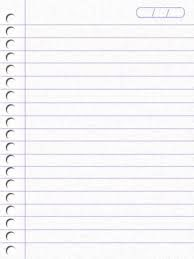 O  TEMPO
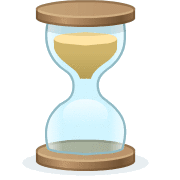 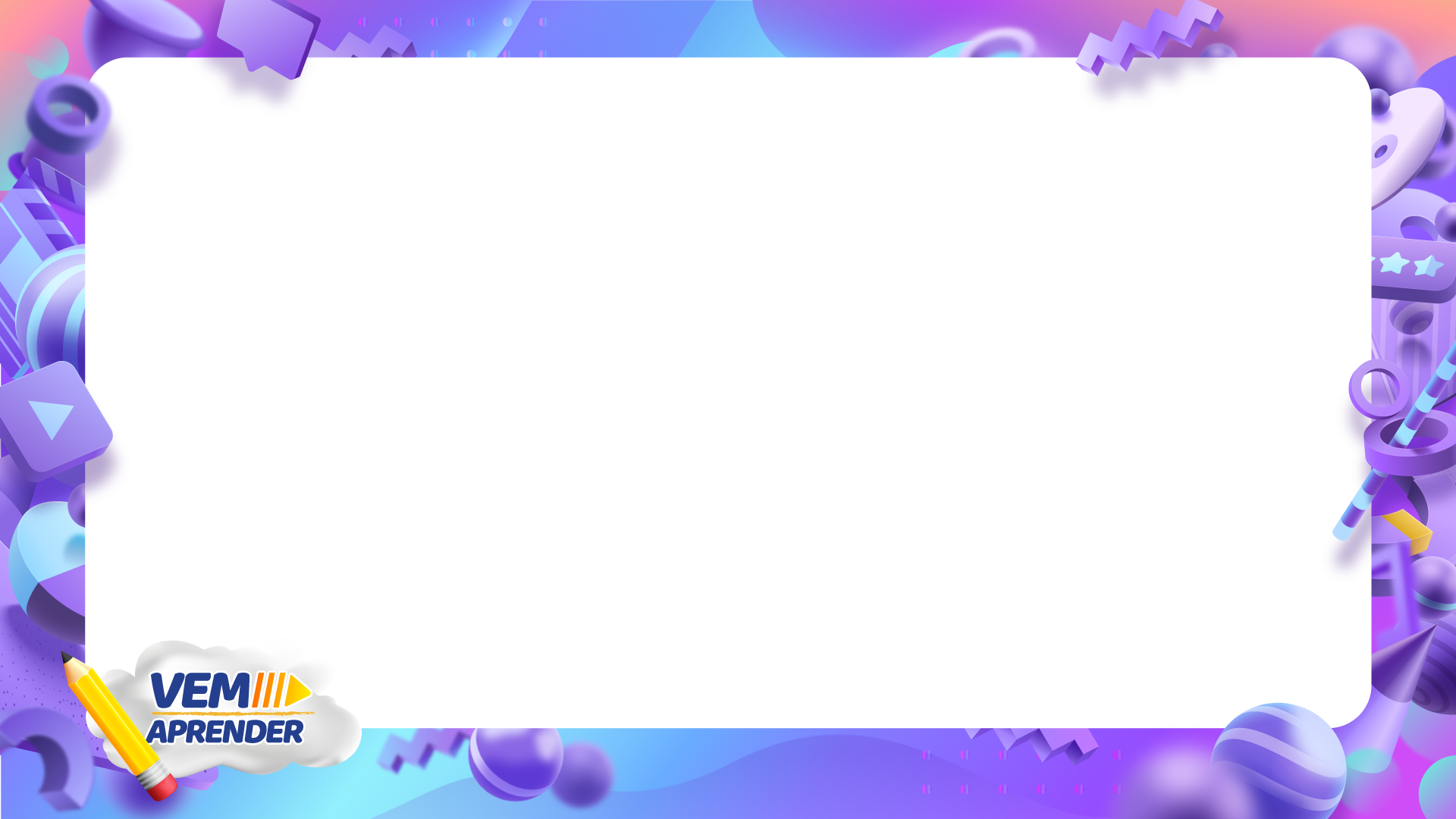 OBJETIVO DE HOJE...
- COMPREENDER A NOÇÃO DE TEMPO;
- RESGATAR FONTES HISTÓRICAS FAMILIARES.
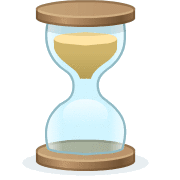 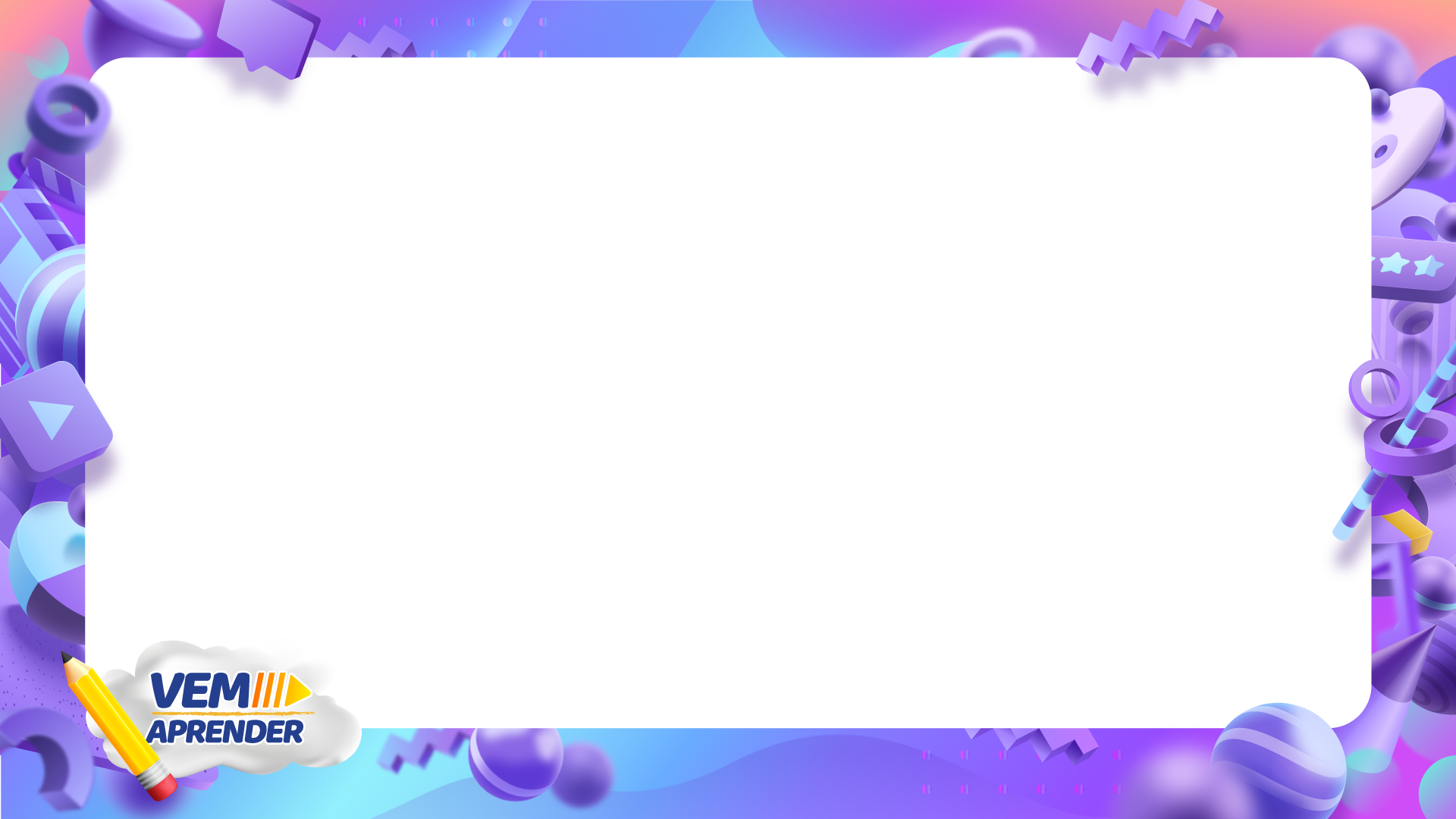 MAS, O QUE É PASSADO, PRESENTE E FUTURO?
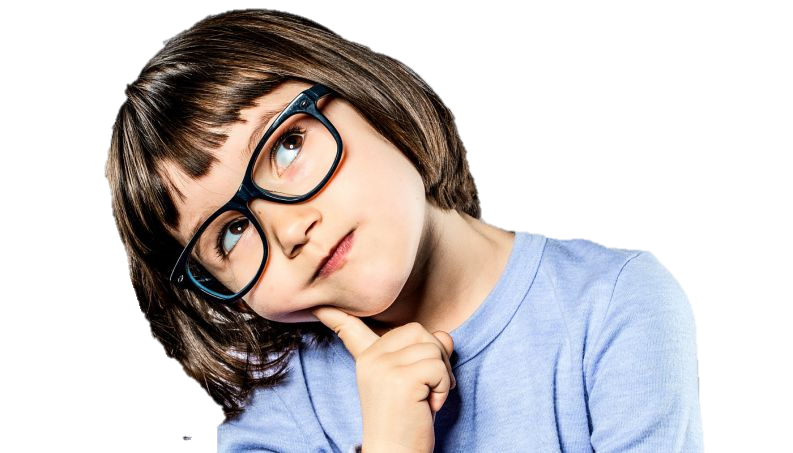 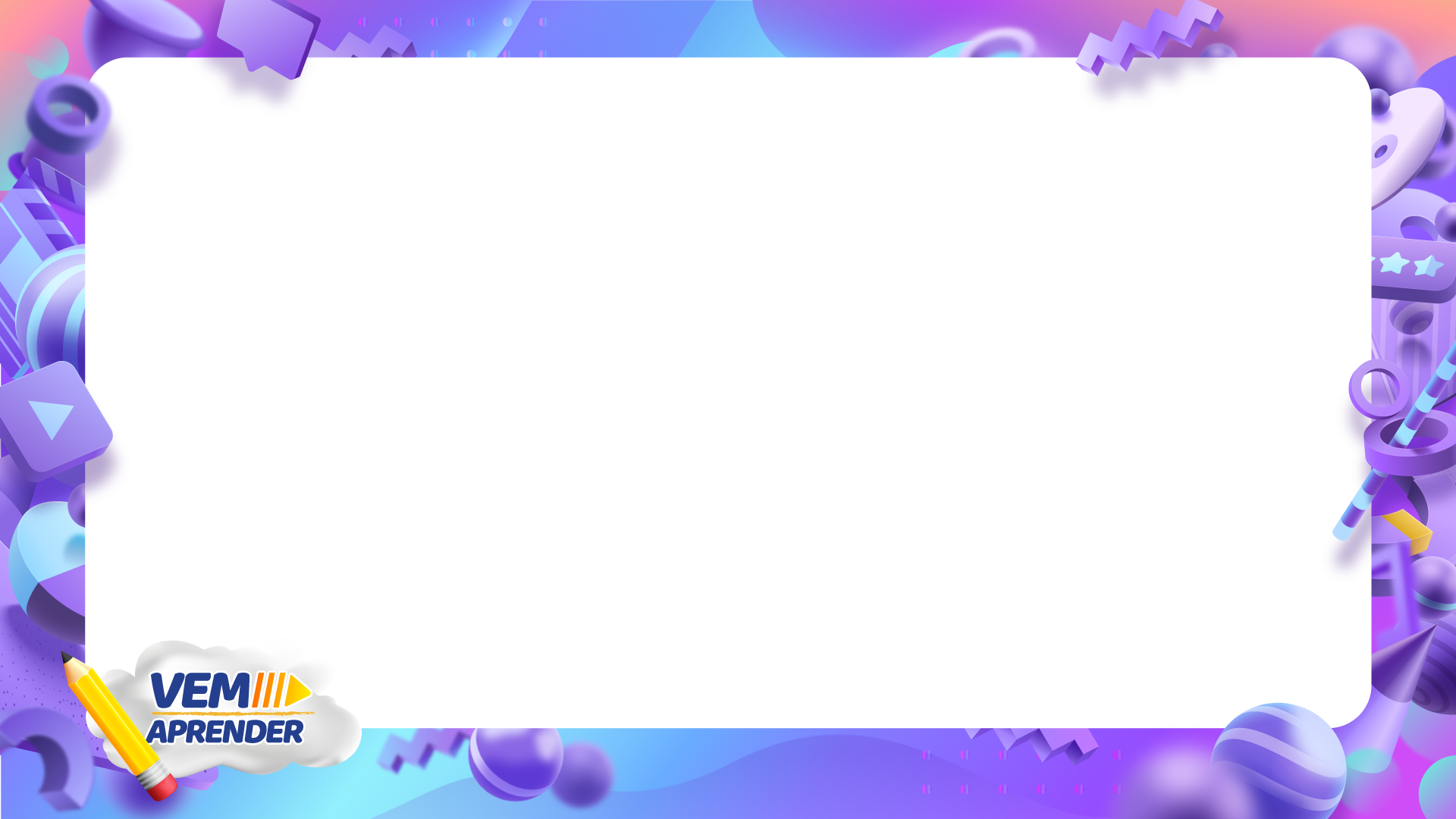 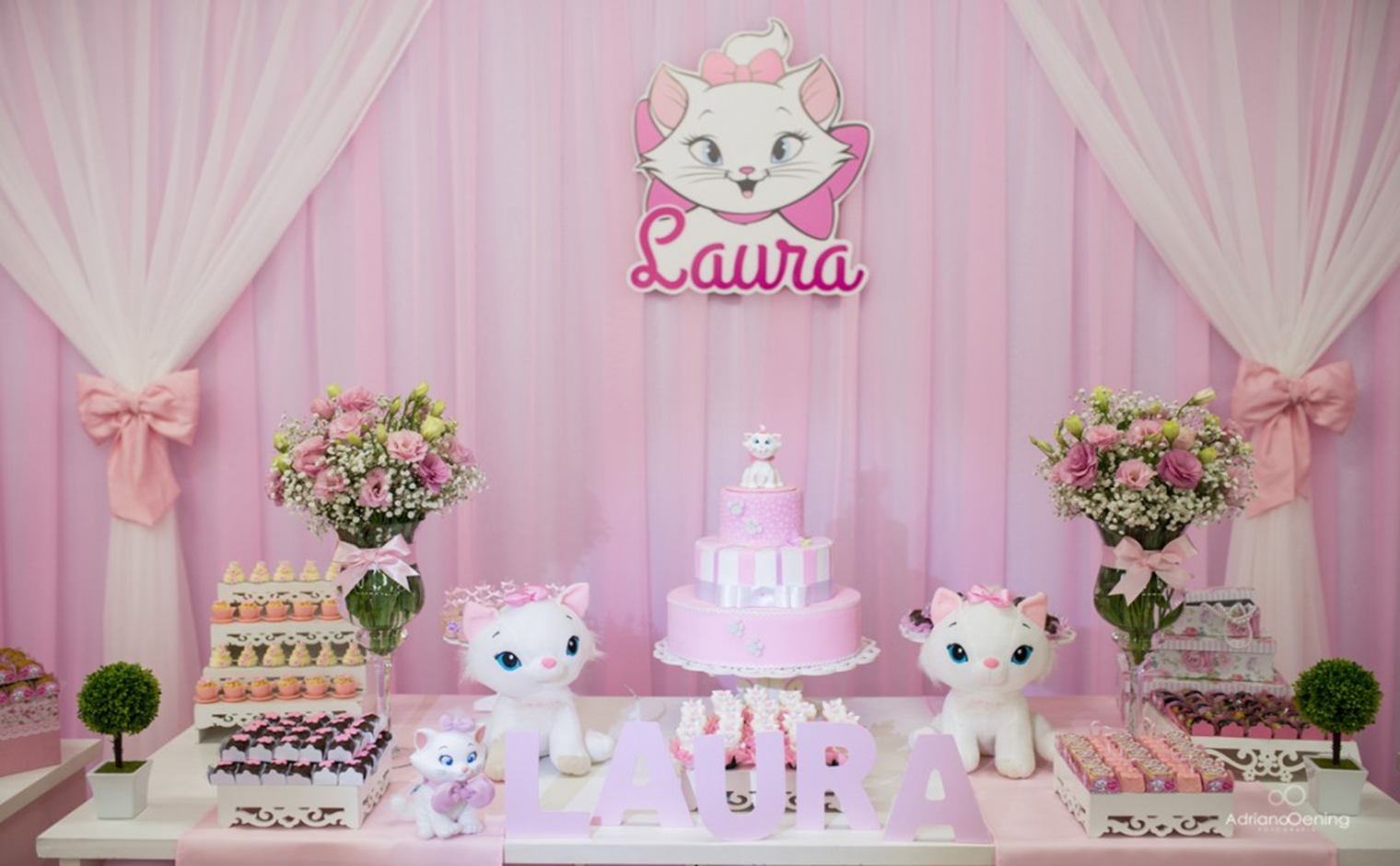 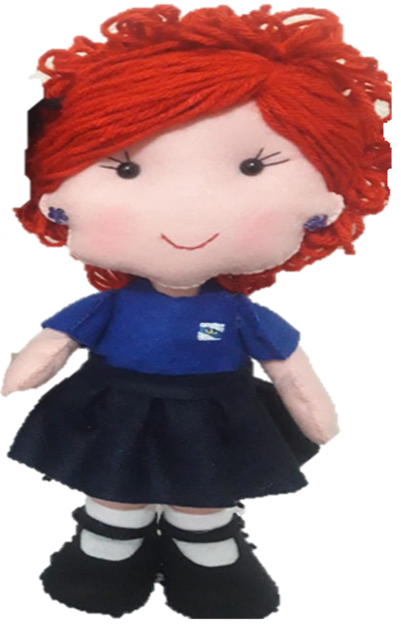 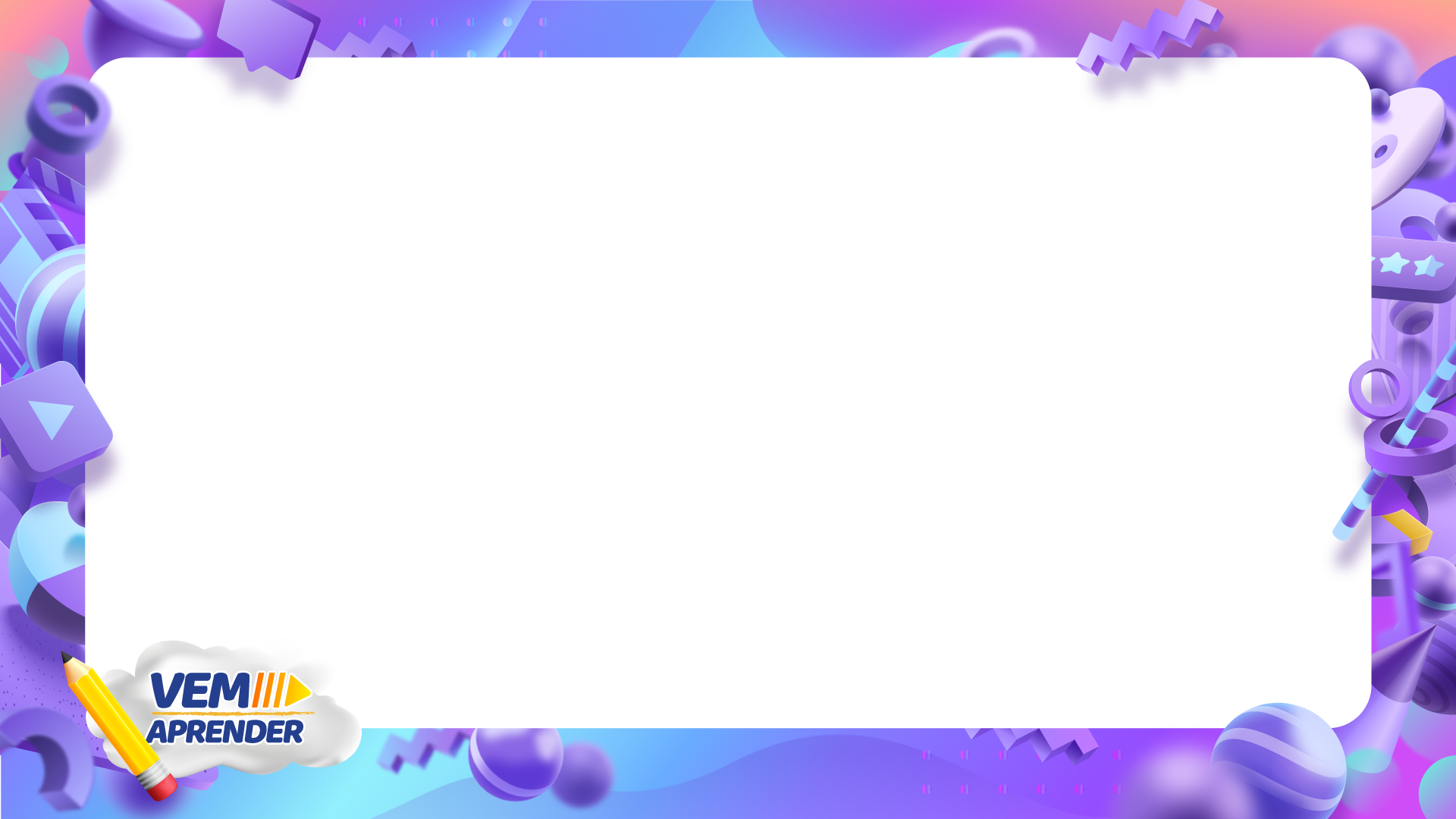 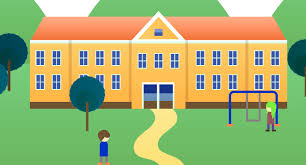 ESCOLA
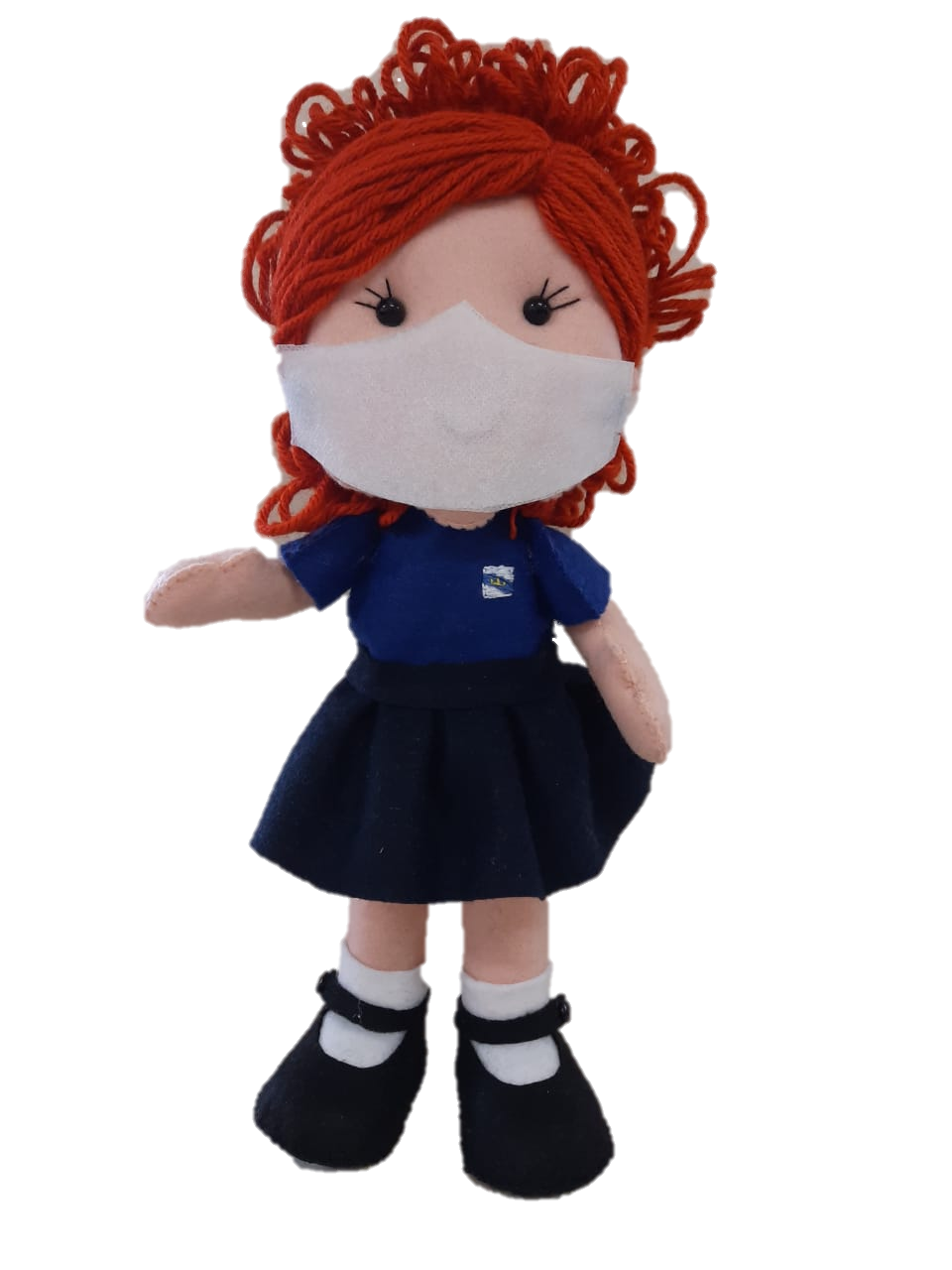 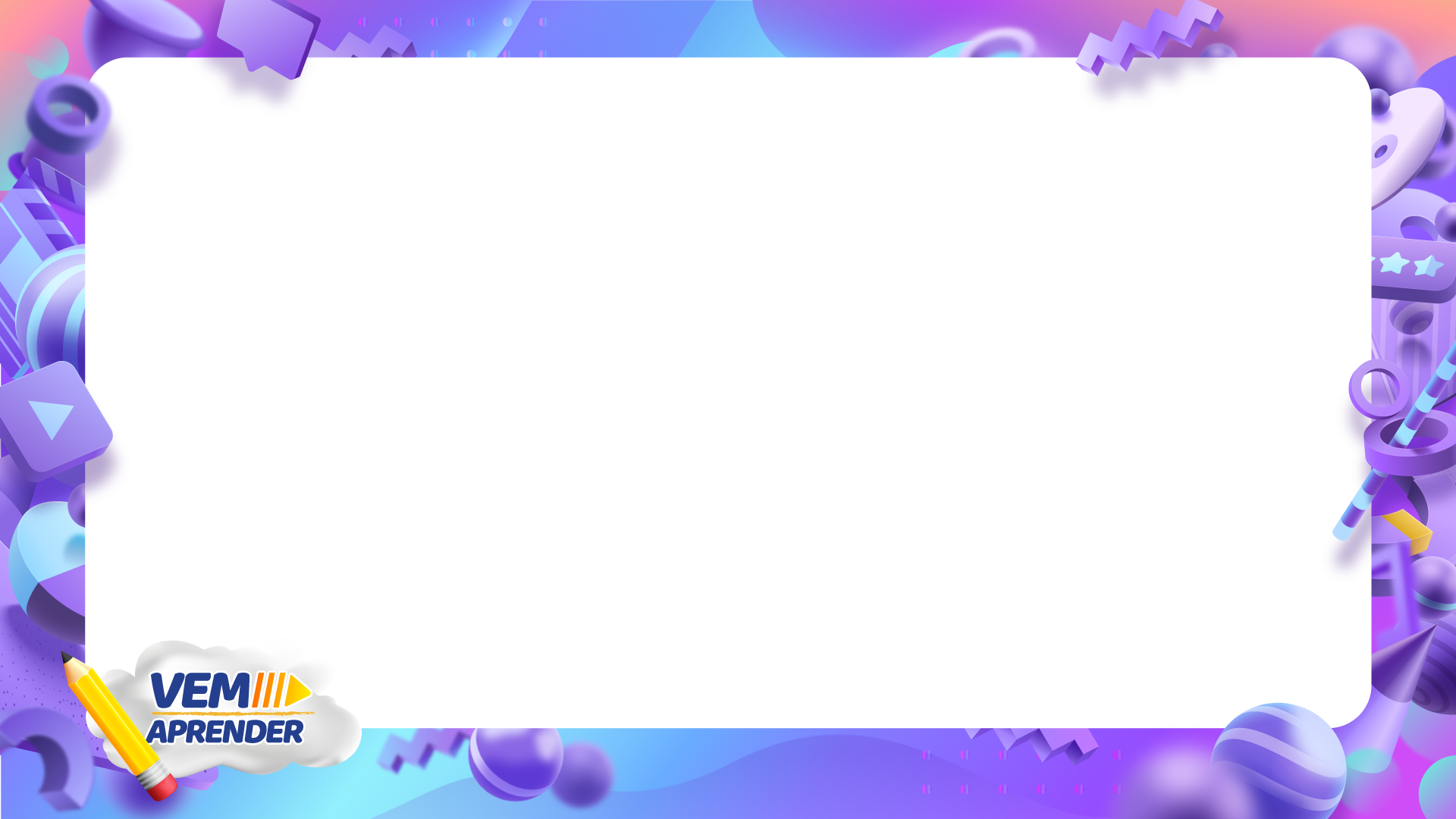 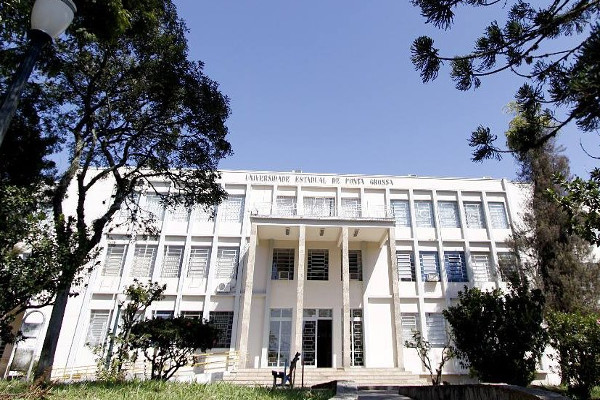 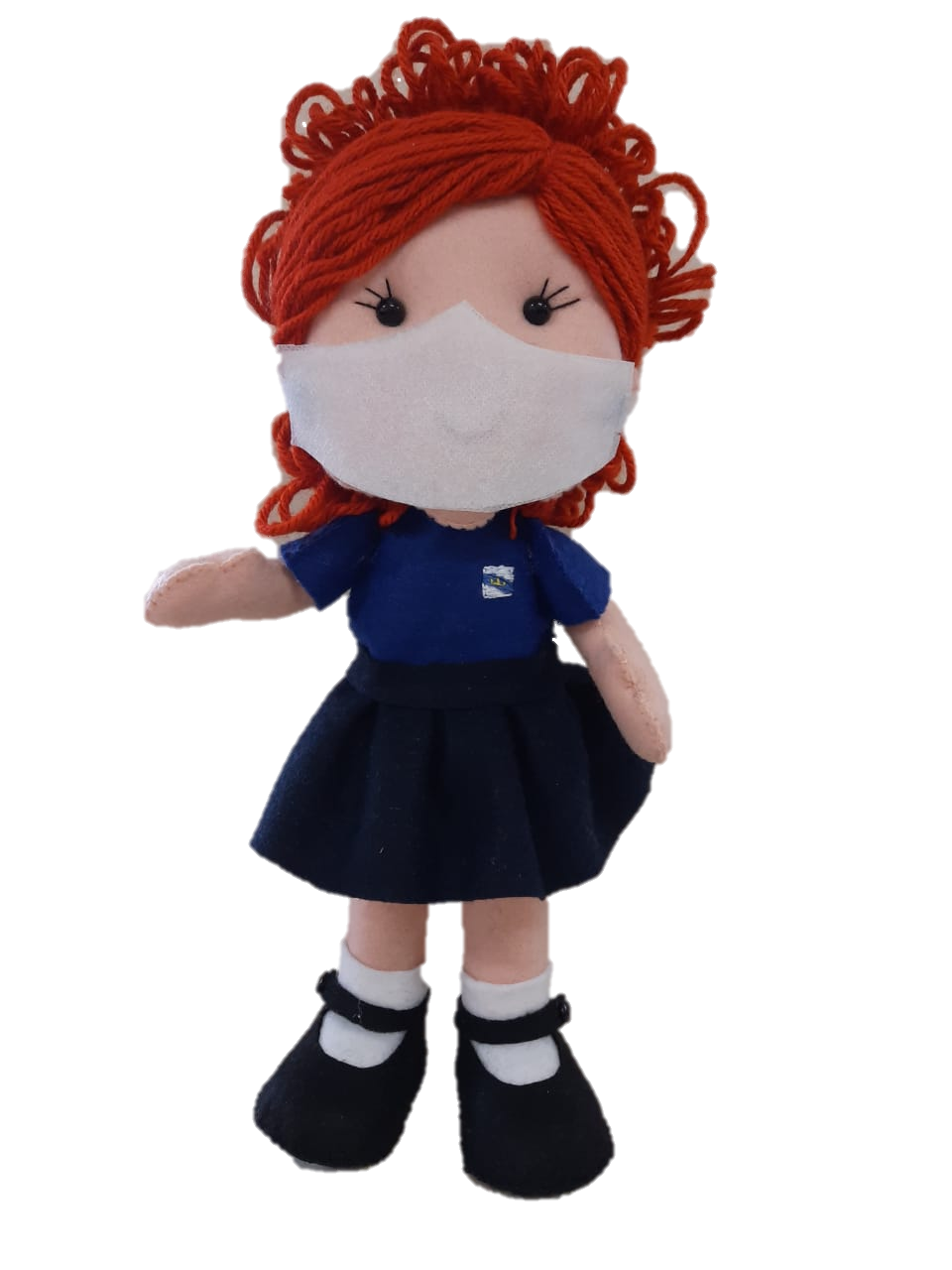 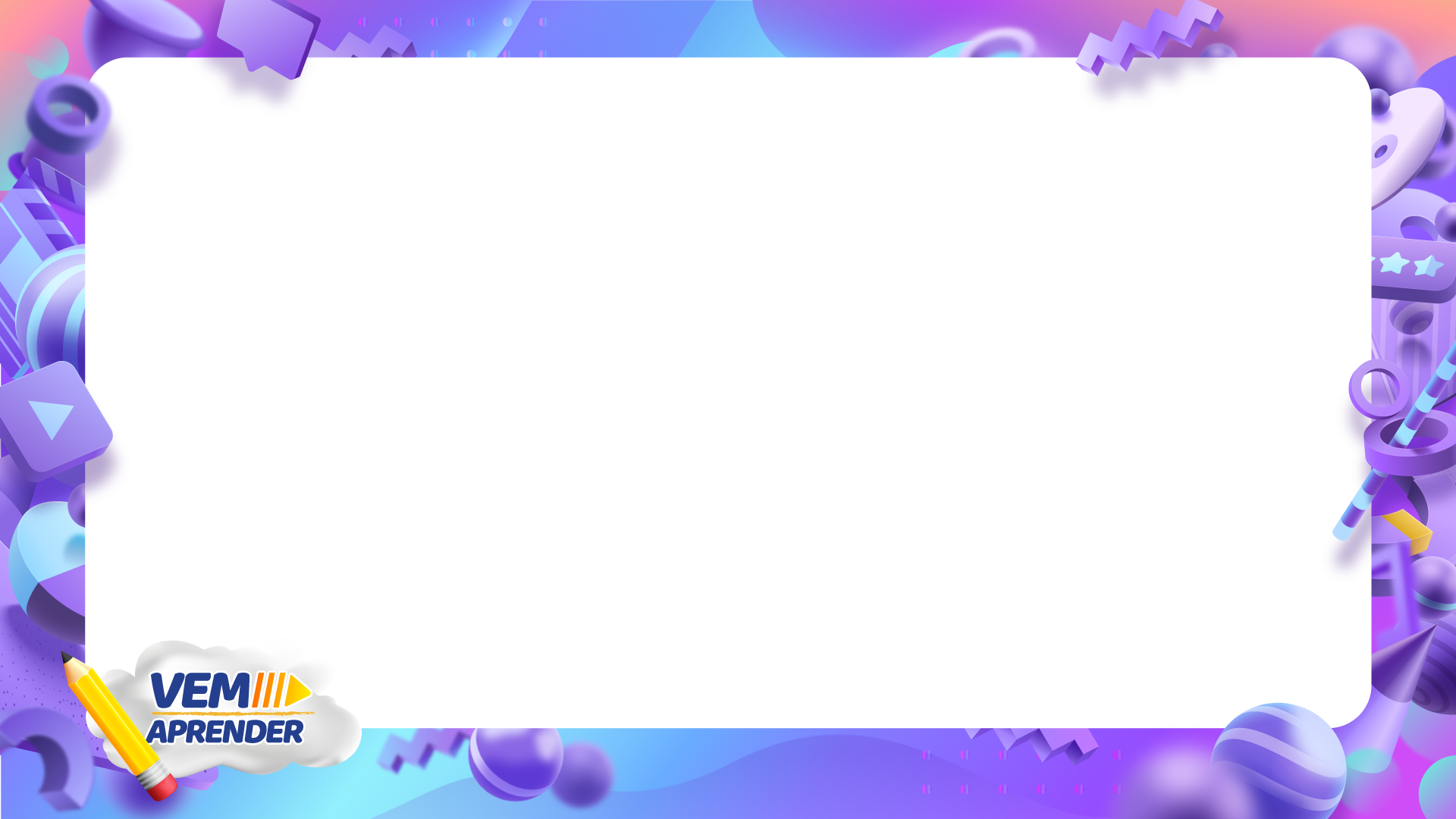 FIXANDO O CONHECIMENTO
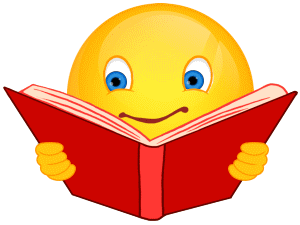 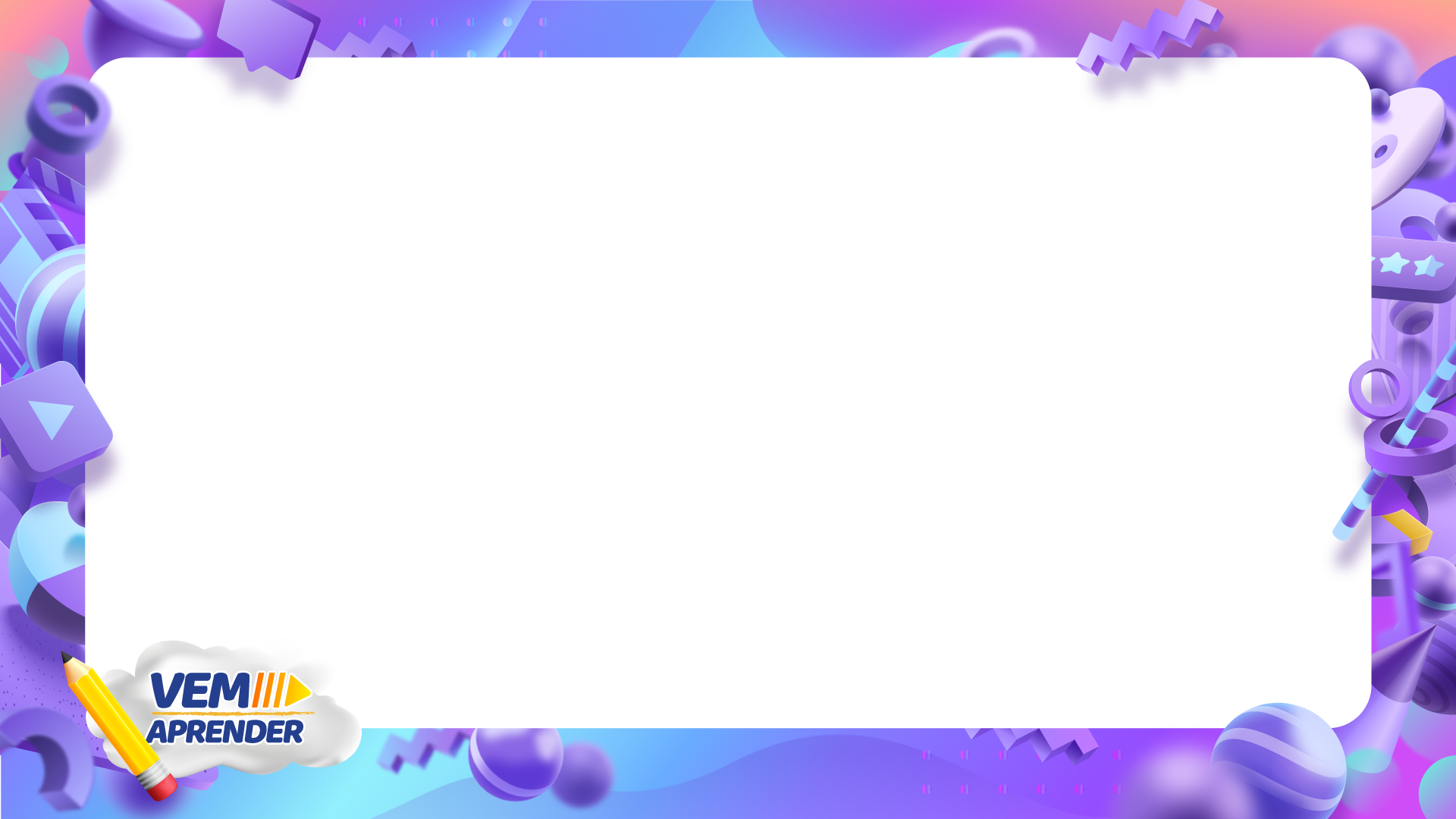 SIM OU NÃO
ESTA NA HORA DE TOMAR MAMADEIRA!
NÃO/PASSADO
VOCÊ CONSEGUE SE VESTIR SOZINHO!
SIM/PRESENTE
SEUS CABELOS ESTÃO BRANCOS!
NÃO/FUTURO
VOCÊ PODE AJUDAR EM CASA!
SIM/PRESENTE
VOCÊ PODE ANDAR SOZINHO PELAS RUAS!
NÃO/FUTURO
VOCÊ PRECISA UTILIZAR A MÁSCARA QUANDO NECESSITAR SAIR DE CASA!
SIM/PRESENTE
NÃO/PASSADO
VOCÊ TEM 2(DOIS) ANOS!
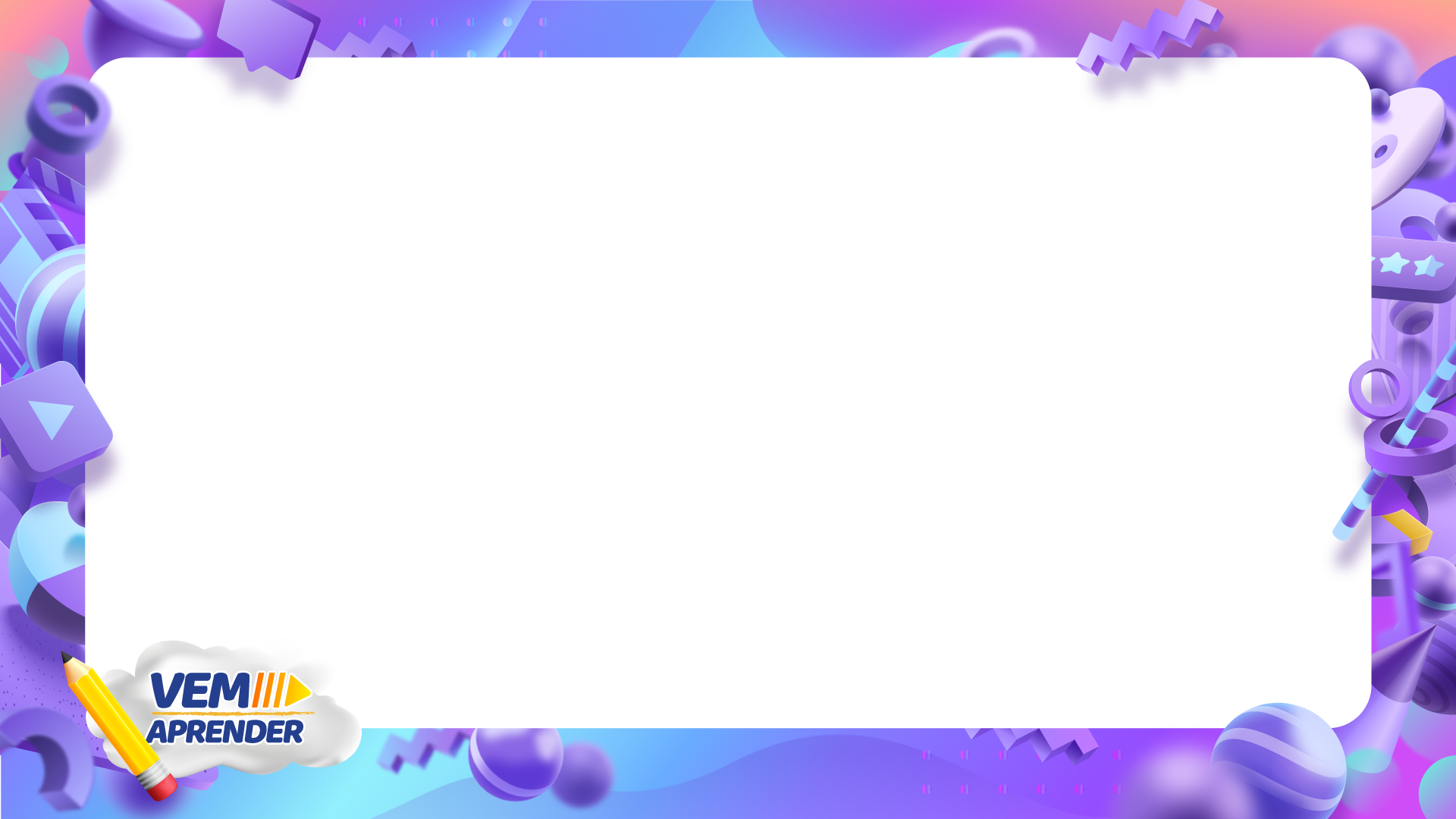 OBJETIVO DE HOJE...
- COMPREENDER A NOÇÃO DE TEMPO;
- RESGATAR FONTES HISTÓRICAS FAMILIARES.
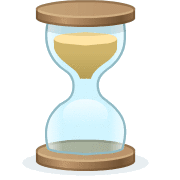 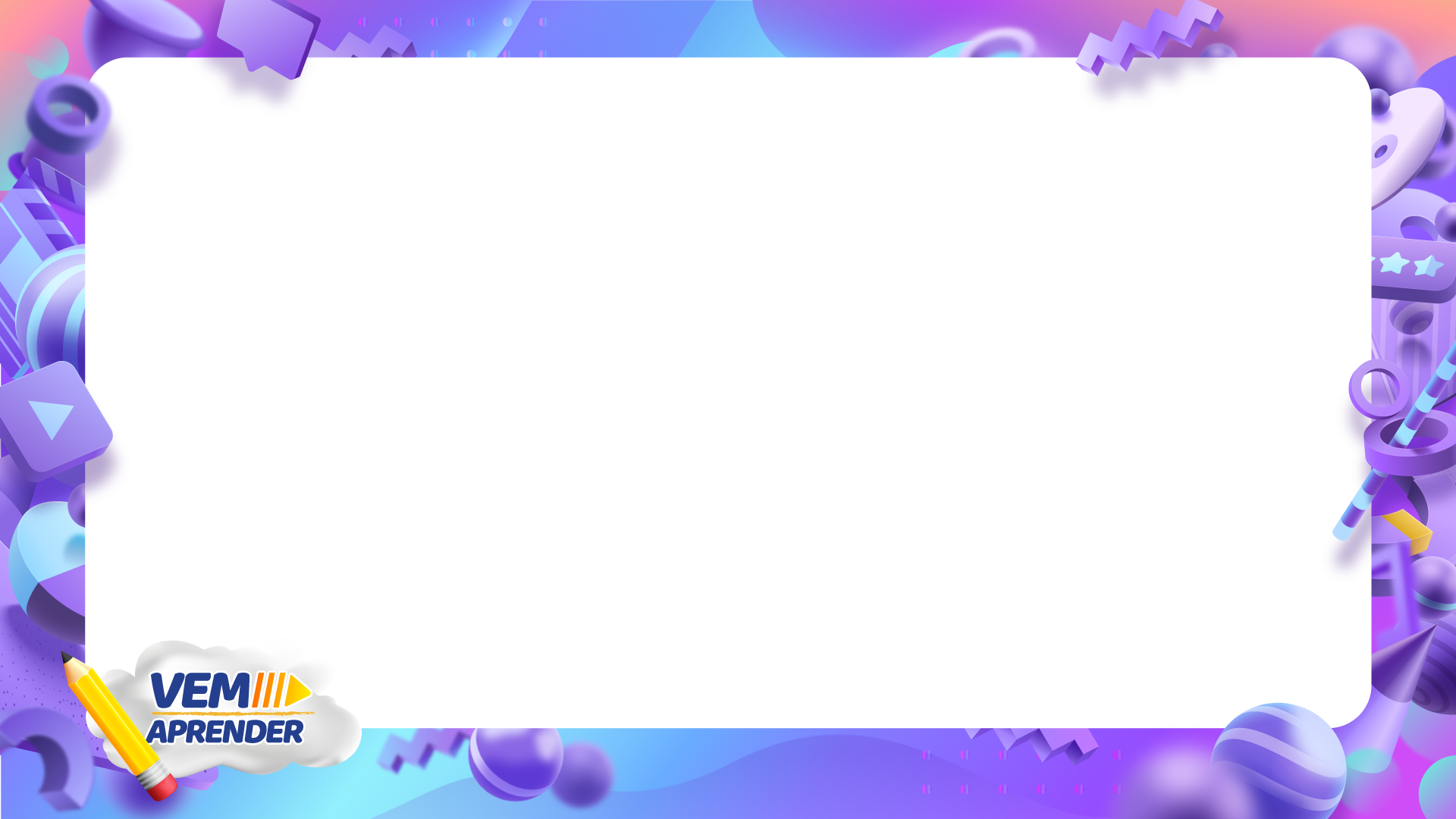 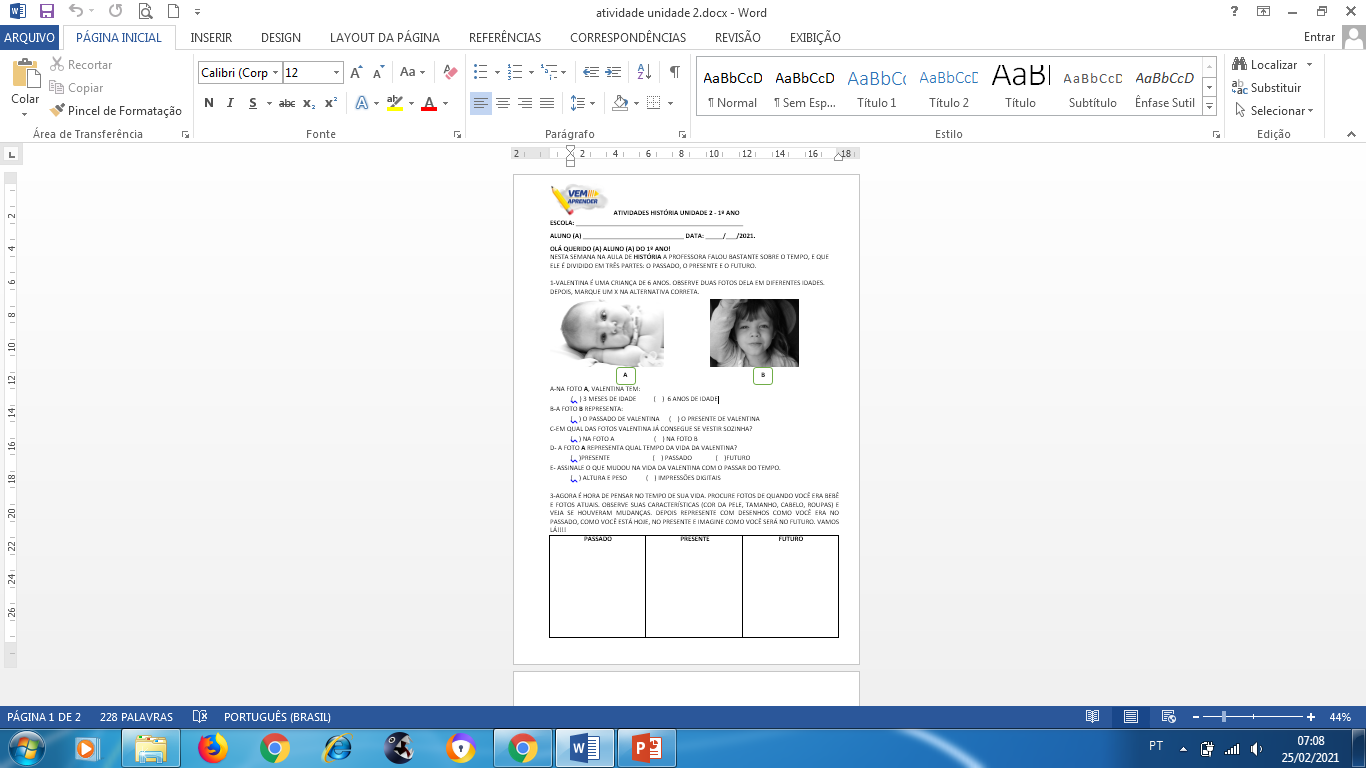 ATIVIDADE DE CASA
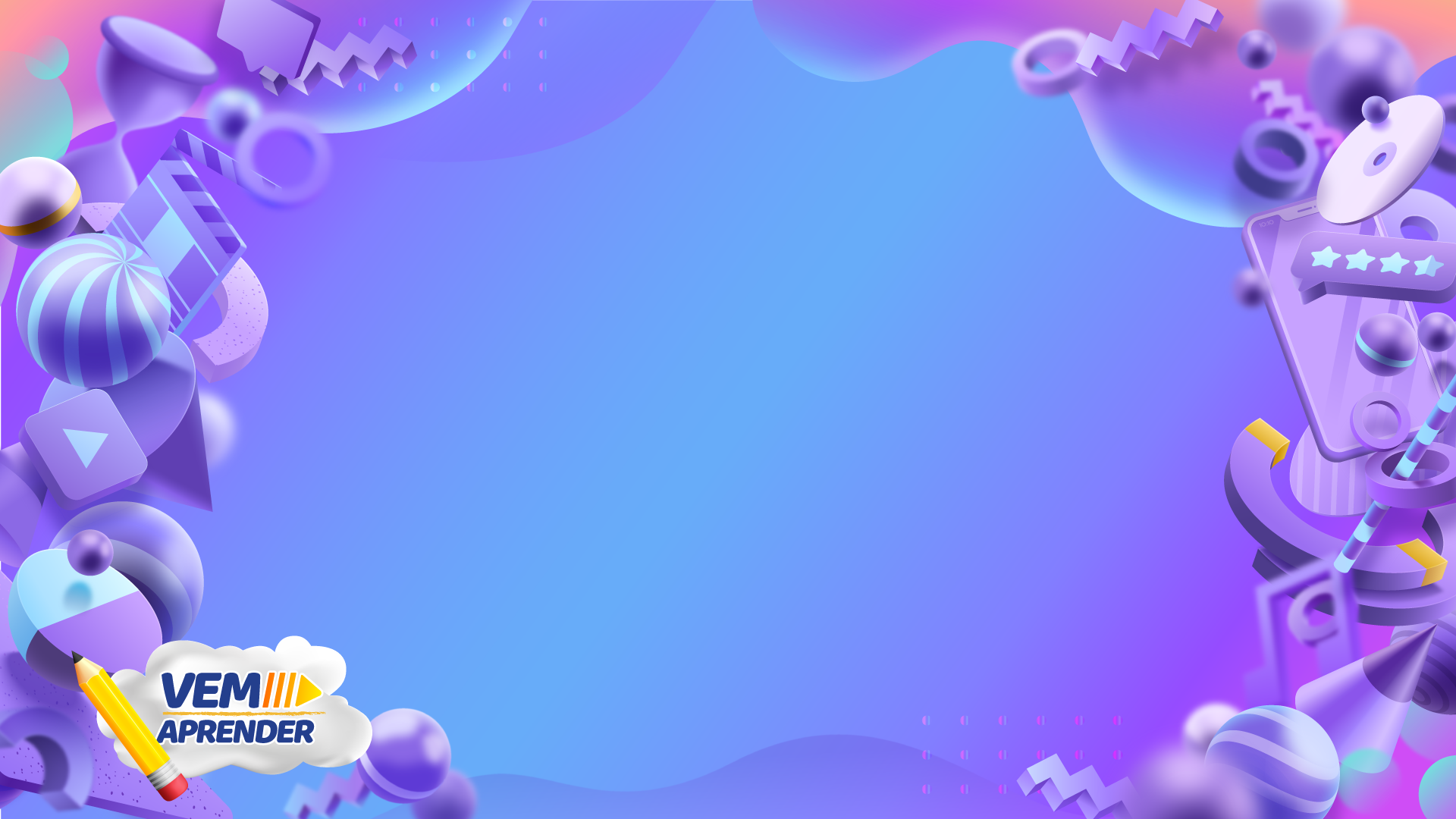 LEMBRE-SE: A CADA DIA ESCREVEMOS UM PEDACINHO DA NOSSA HISTÓRIA.
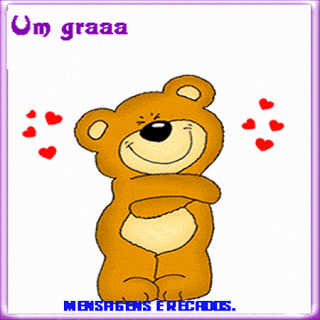